حياة أيوب أيوب 1، 2، 42
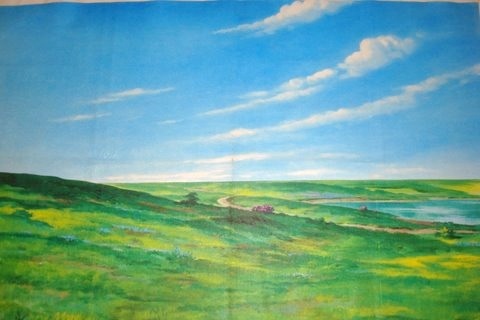 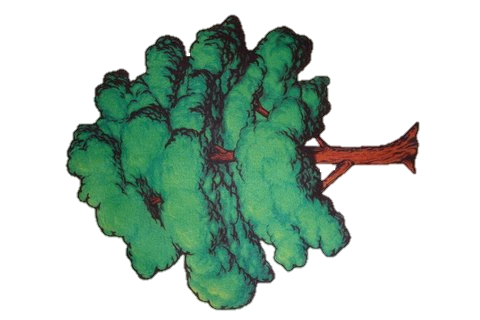 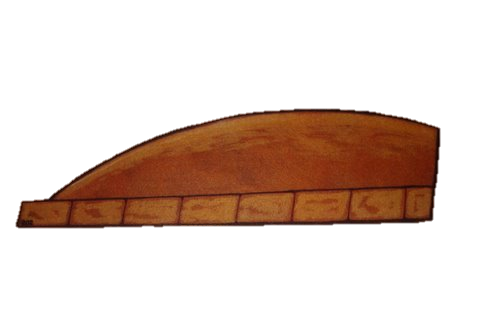 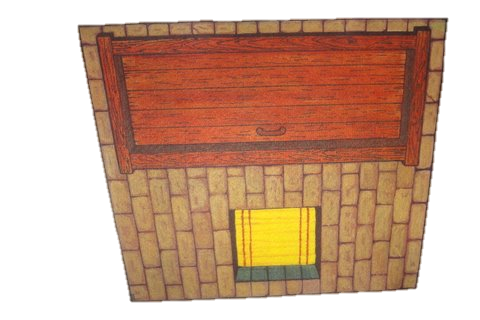 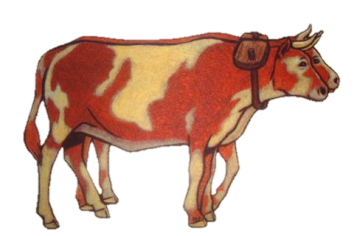 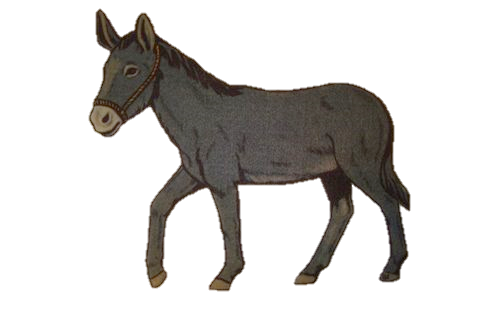 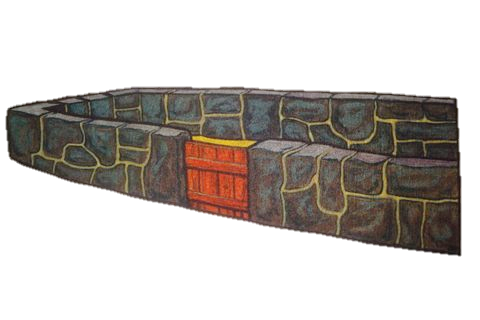 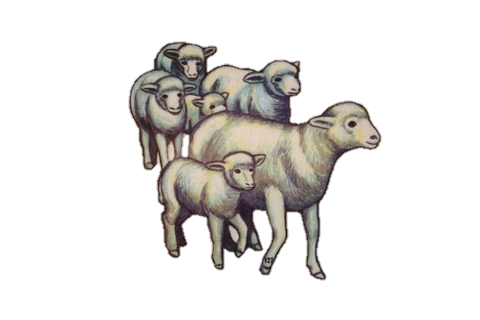 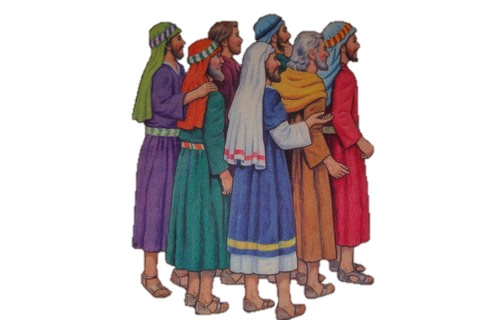 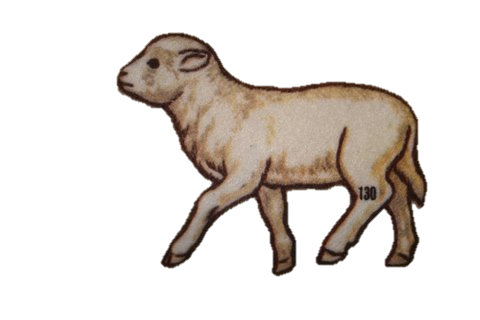 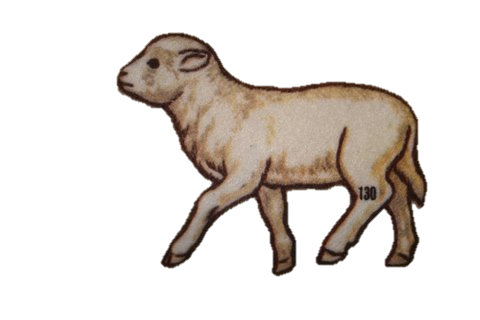 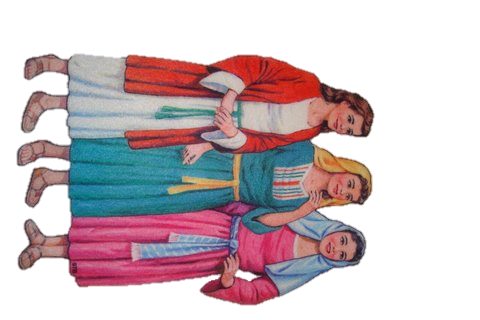 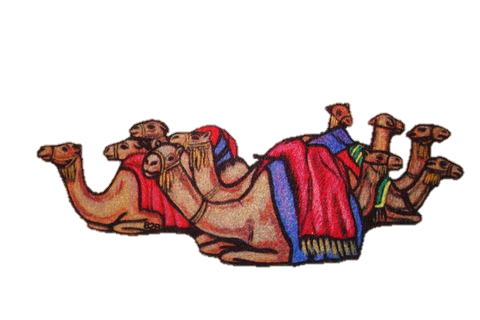 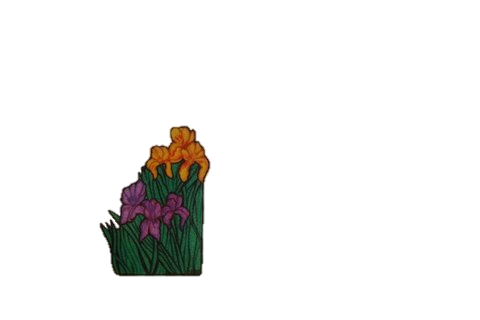 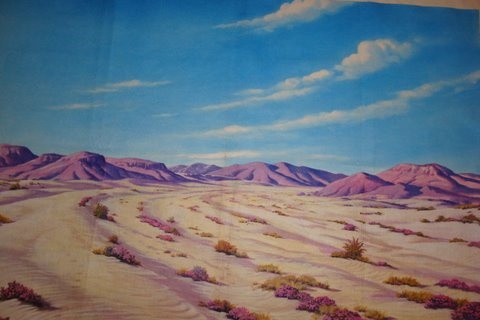 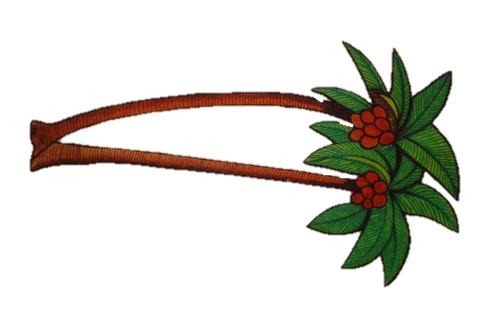 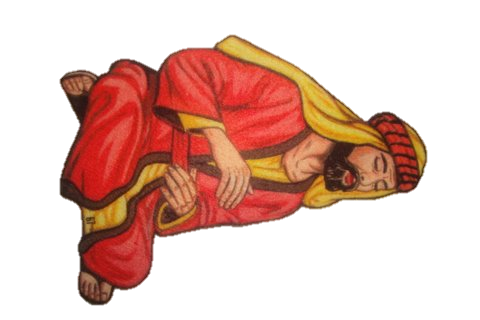 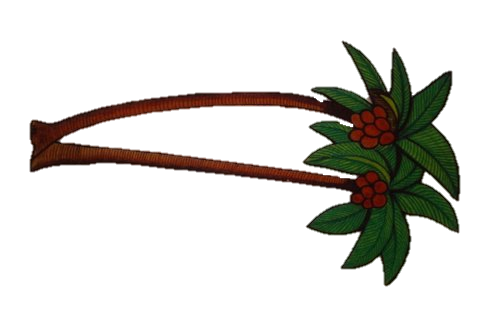 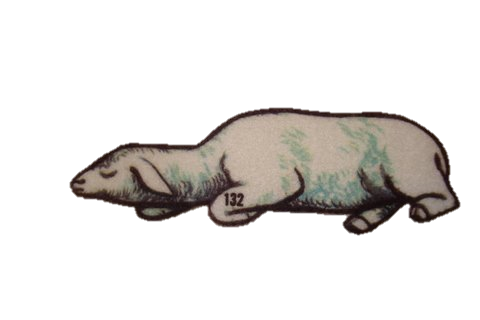 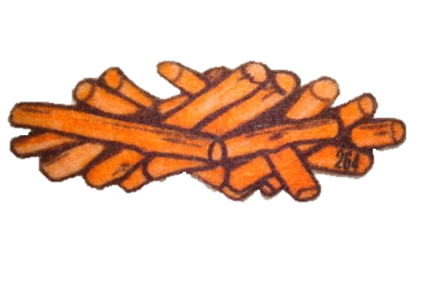 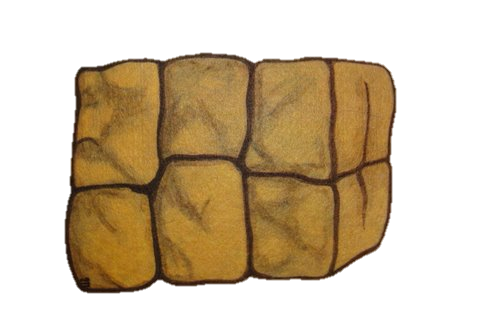 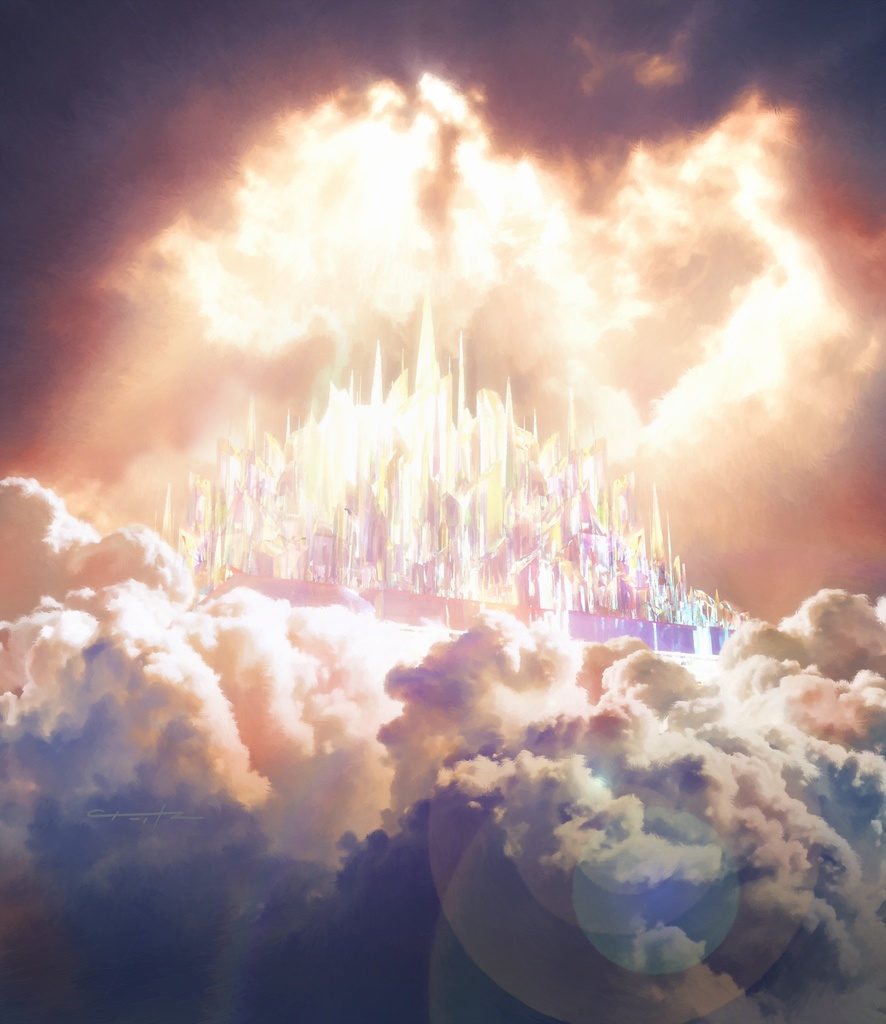 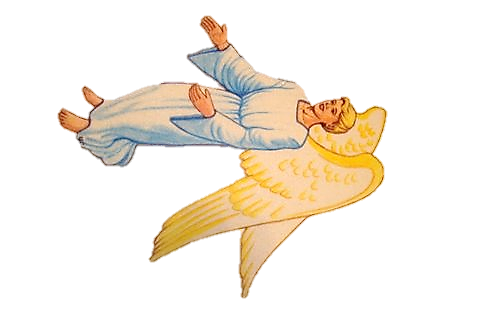 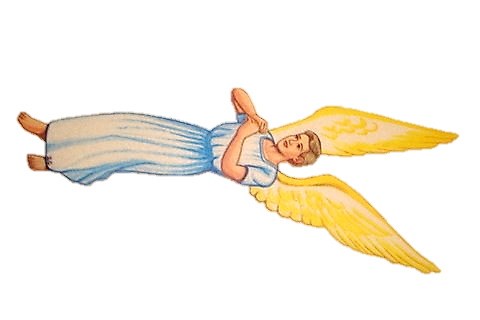 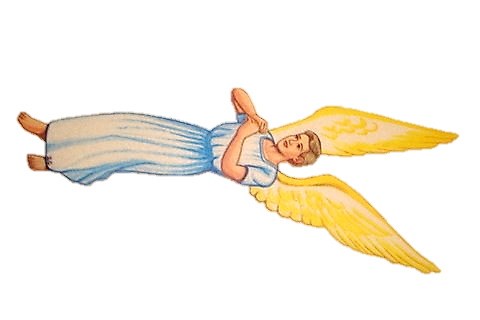 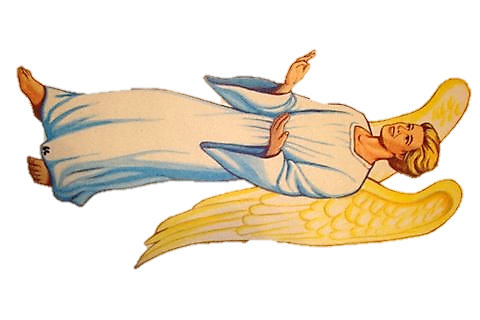 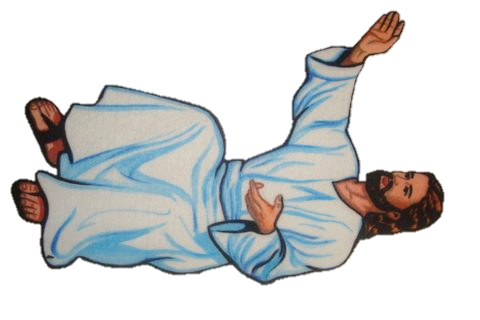 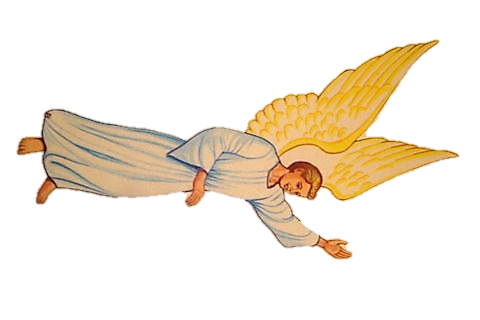 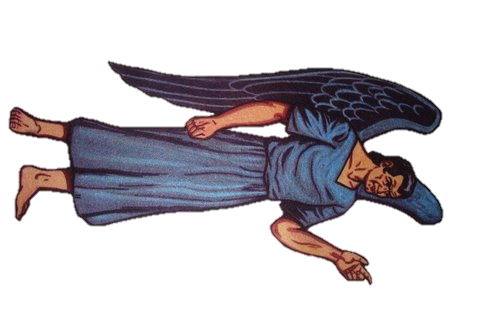 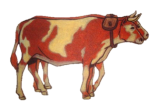 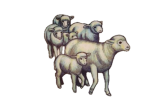 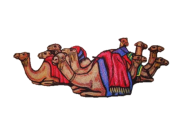 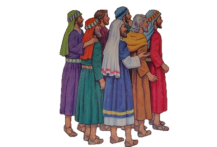 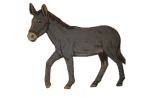 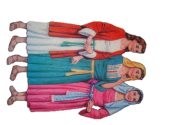 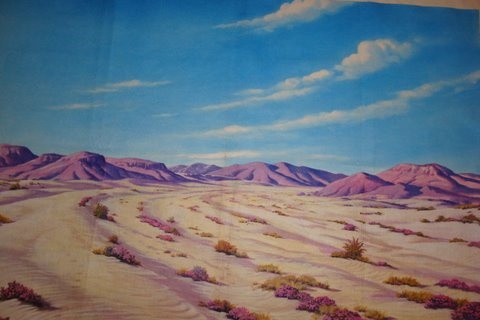 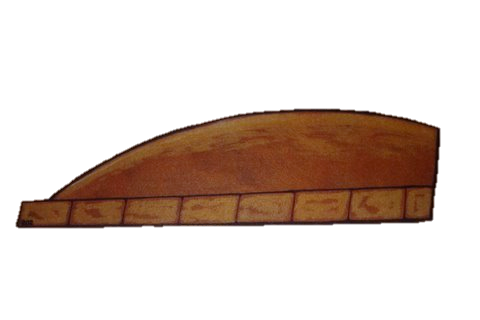 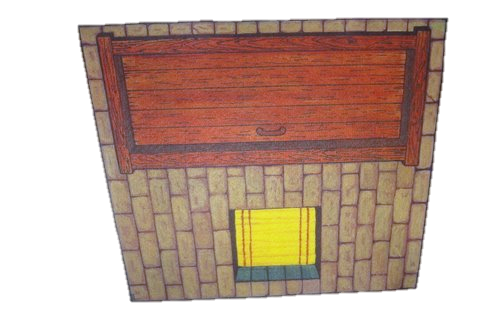 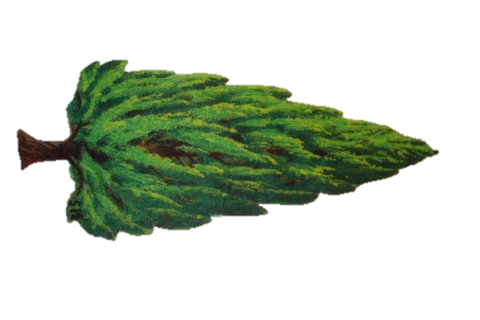 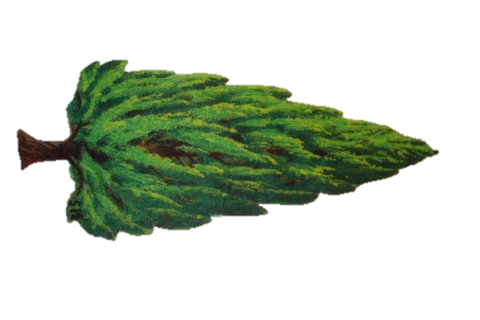 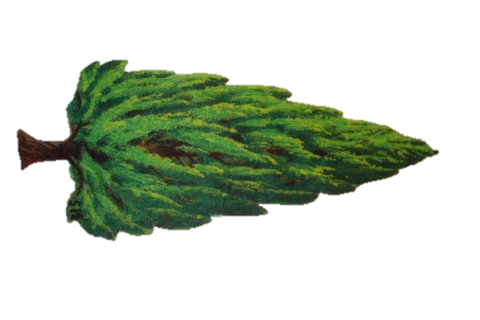 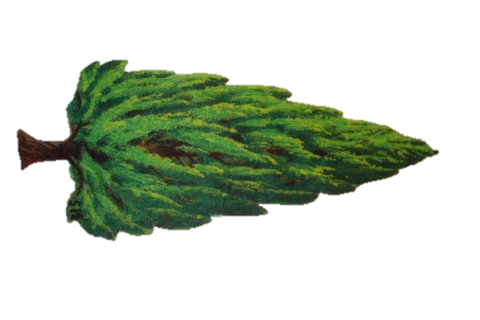 الرب أعطى والرب أخذ فليكن اسم الرب مباركاً
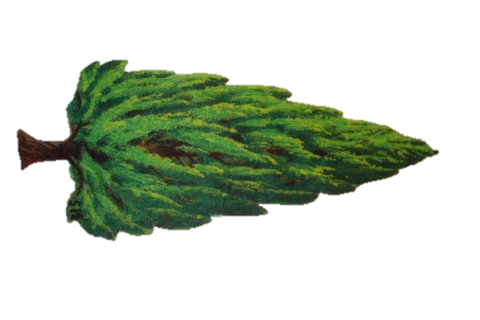 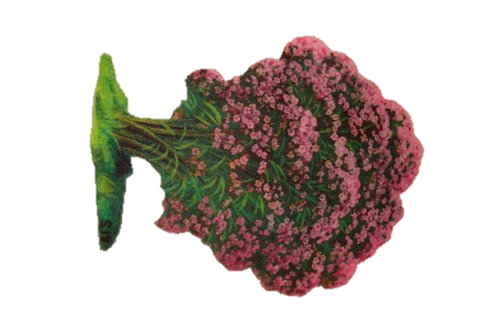 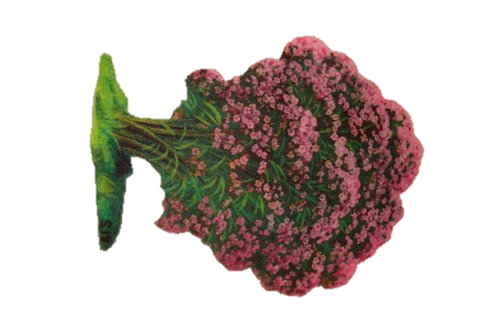 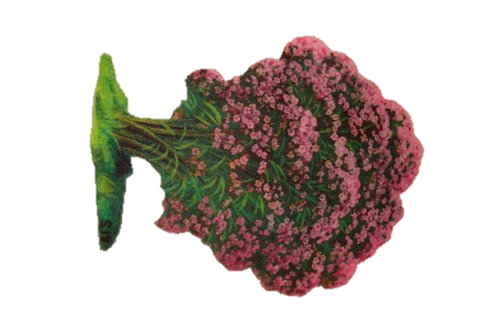 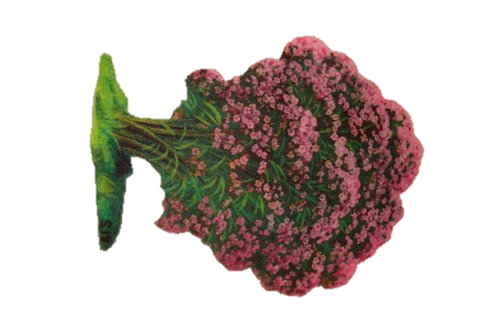 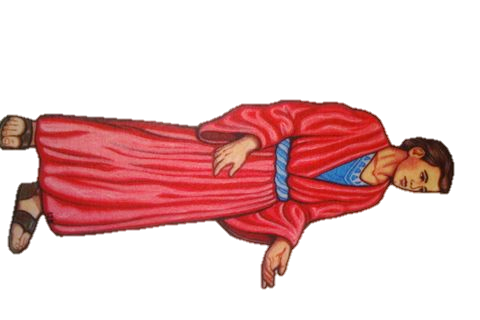 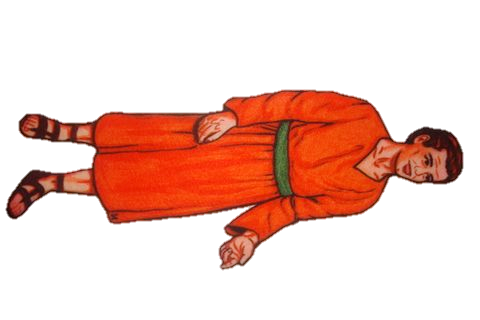 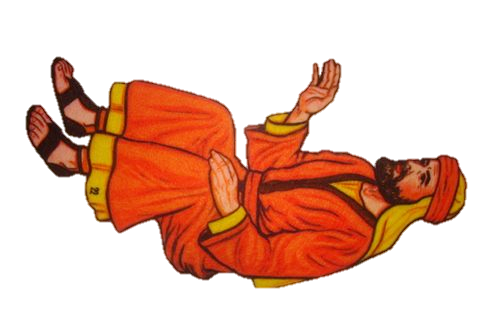 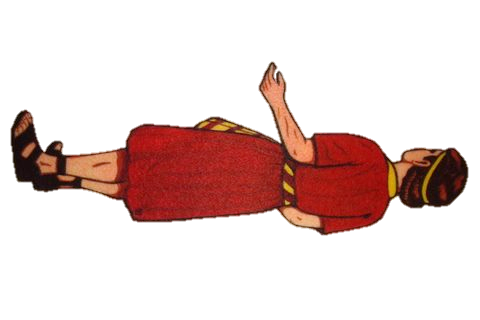 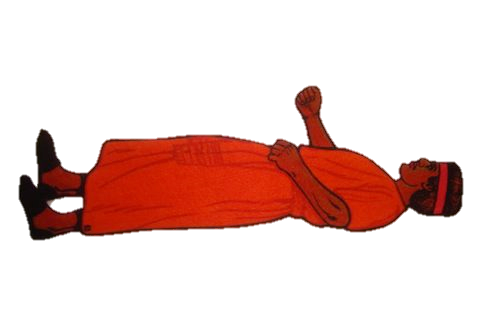 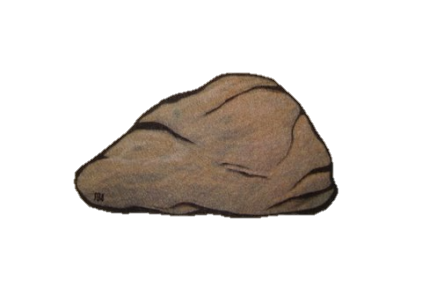 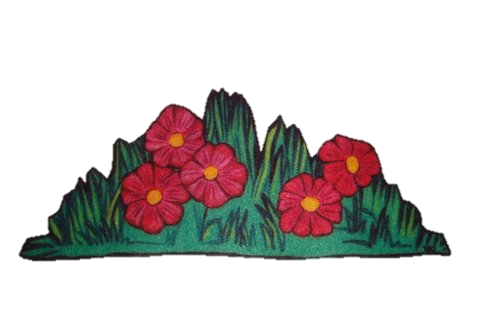 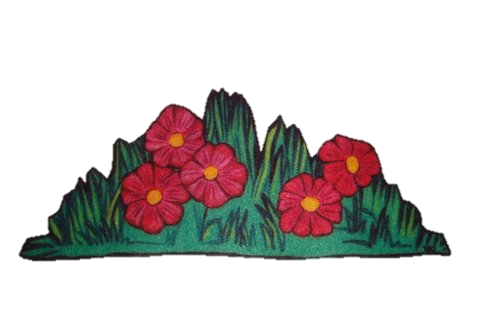 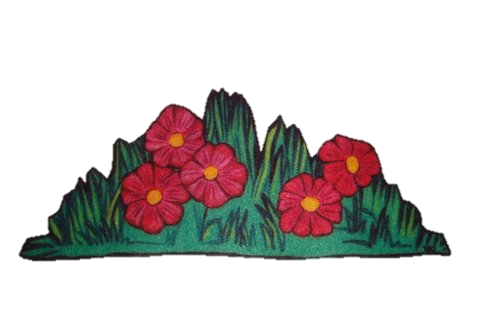 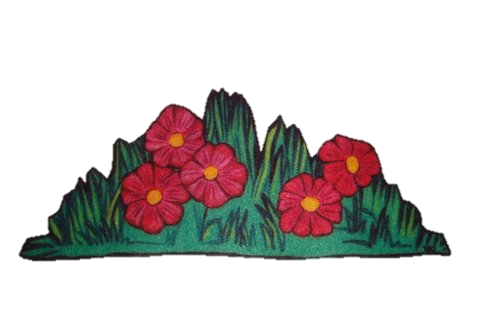 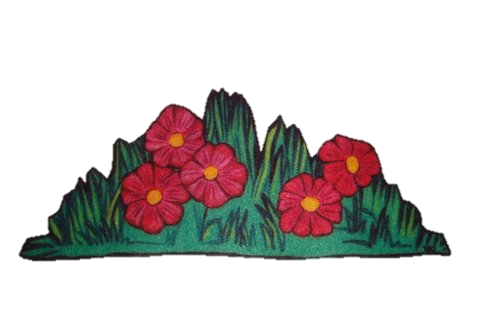 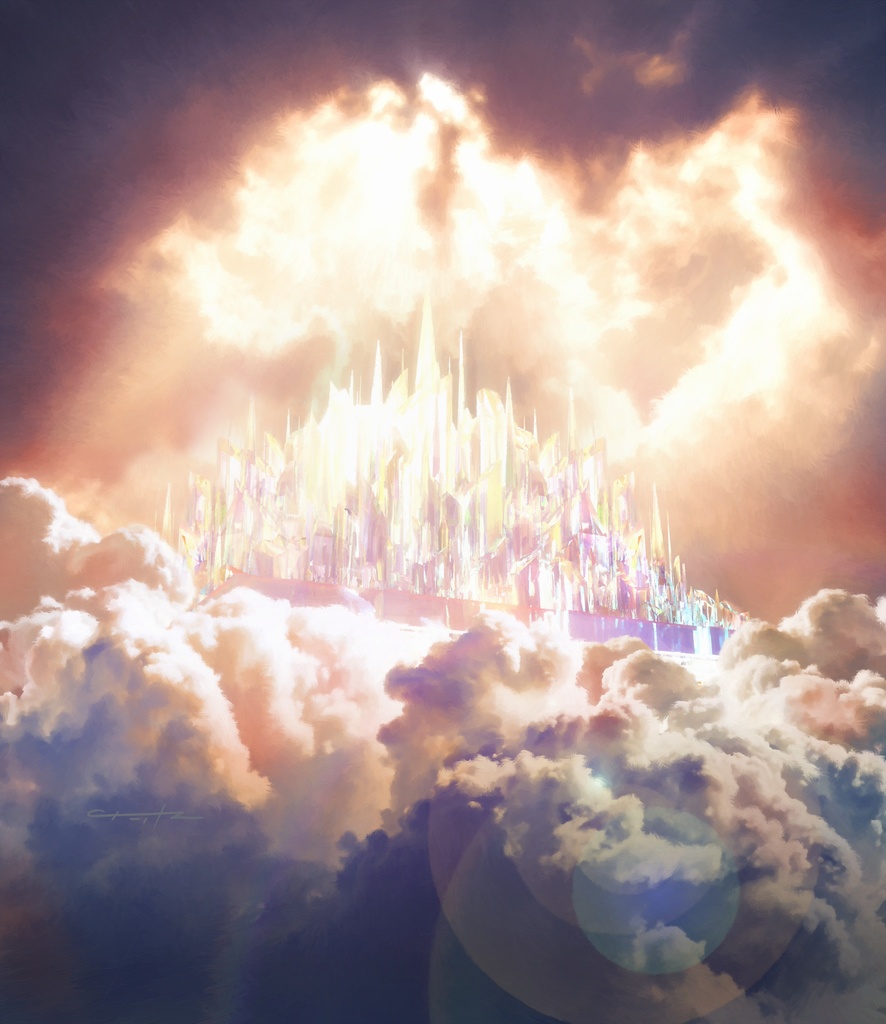 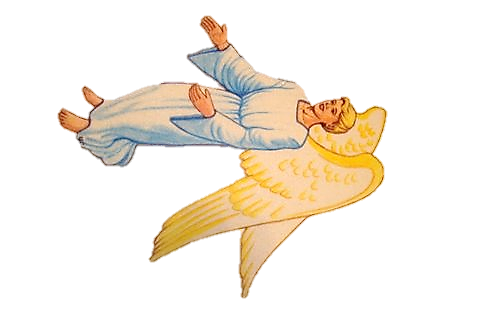 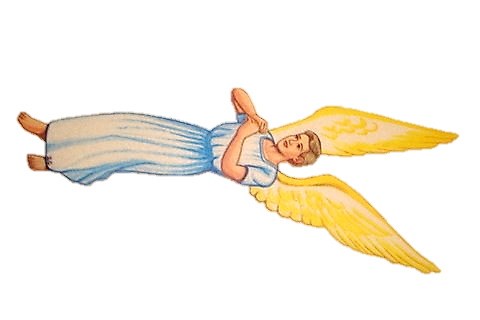 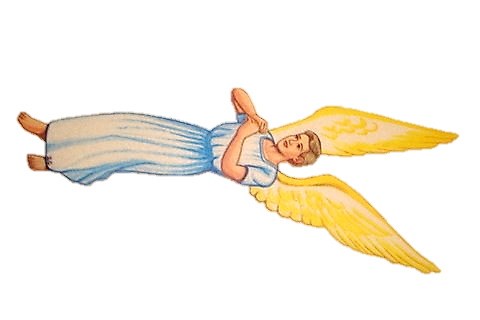 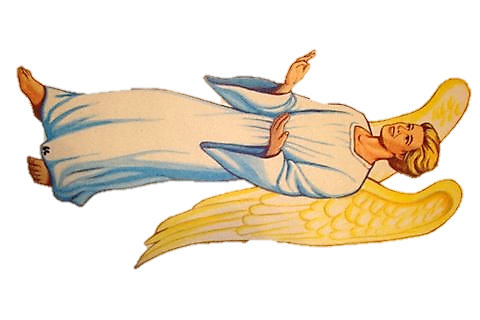 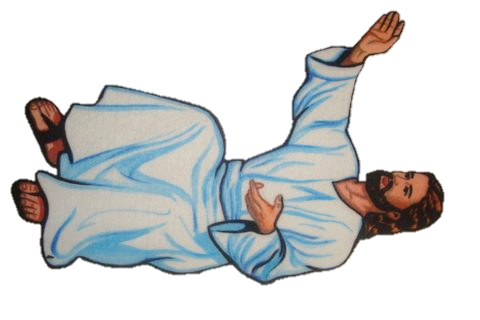 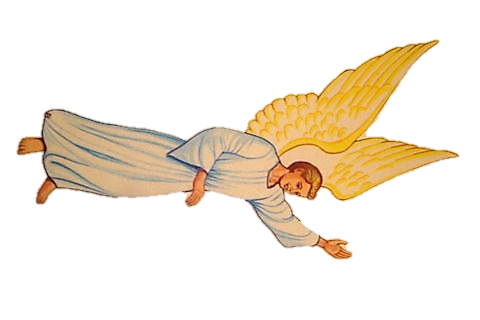 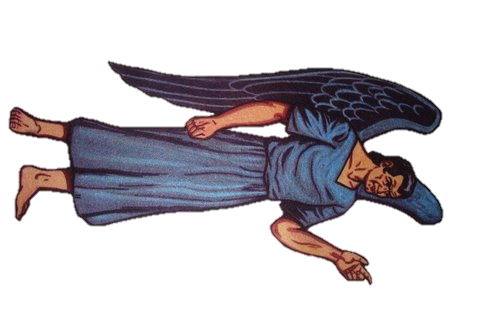 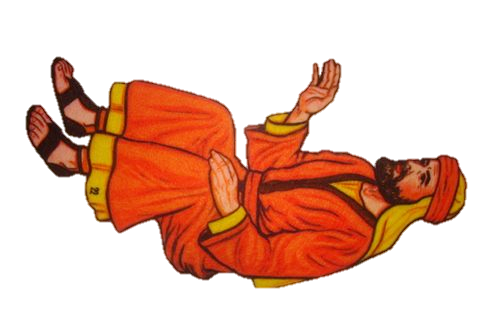 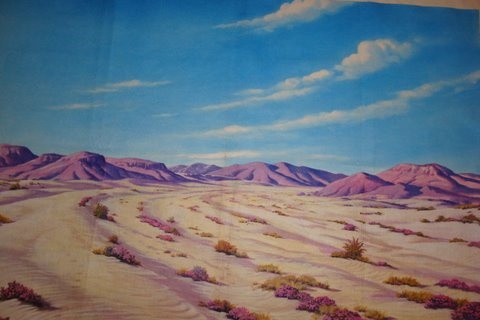 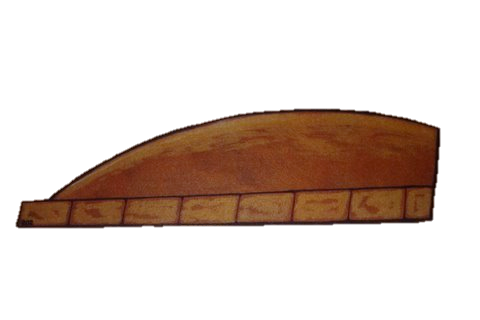 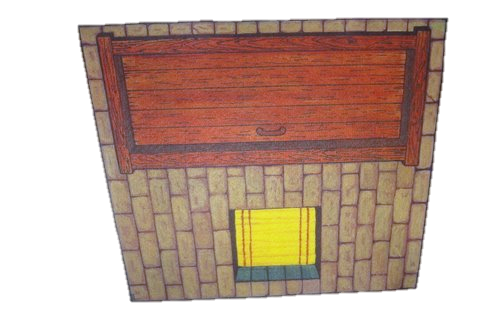 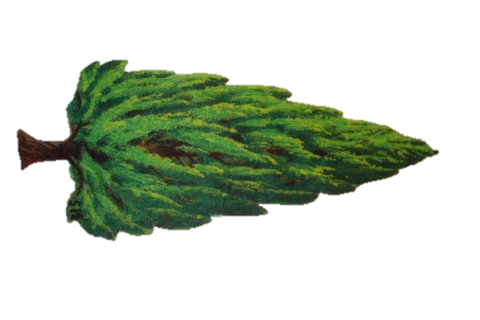 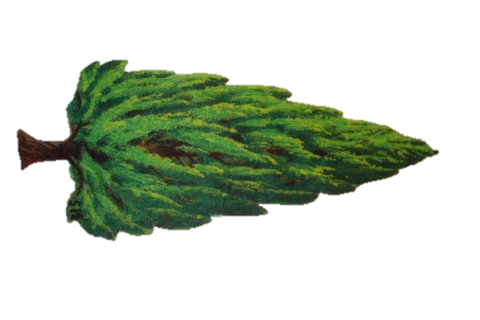 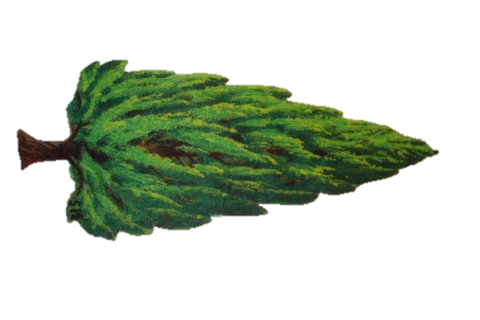 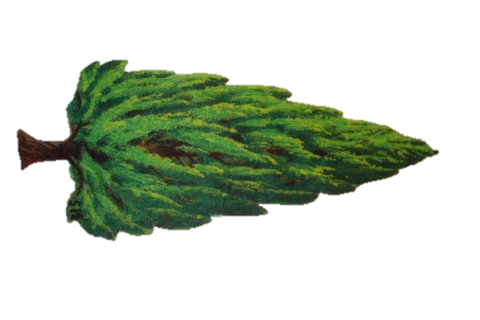 أَالخير نقبل من عند الله والشر لا نقبل
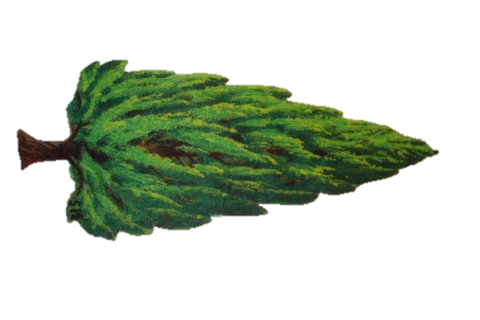 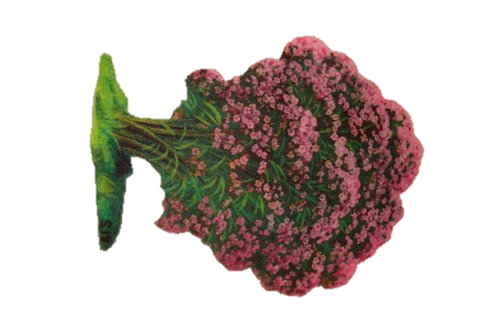 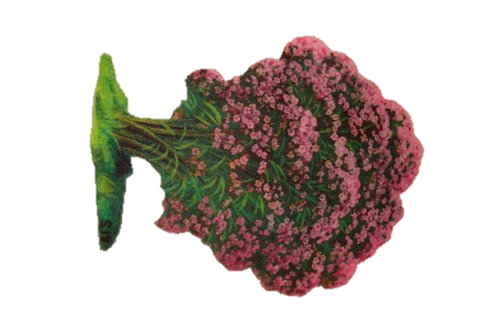 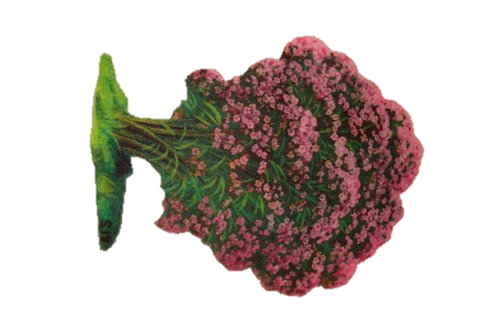 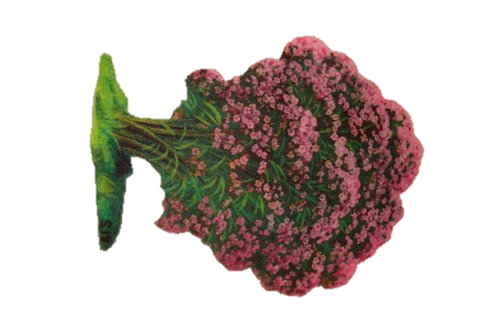 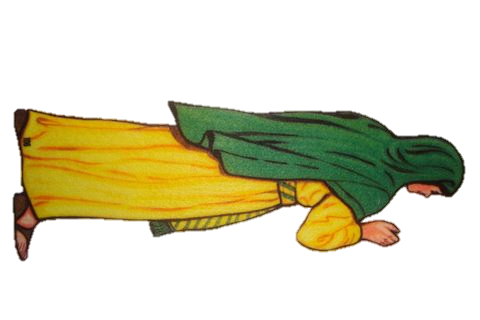 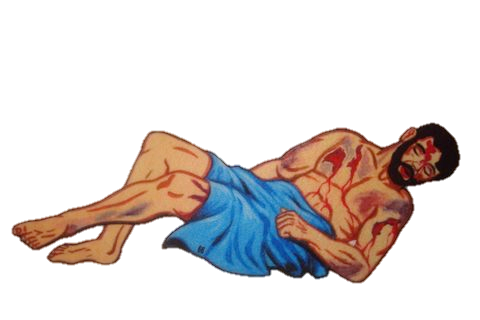 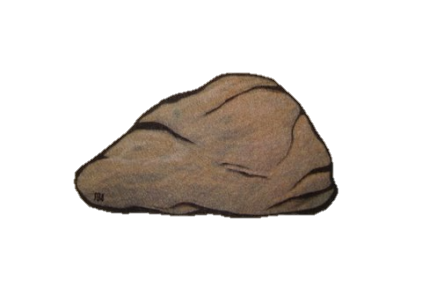 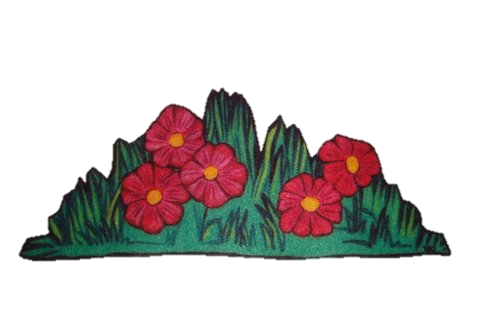 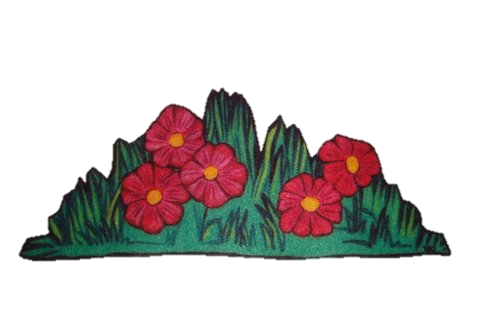 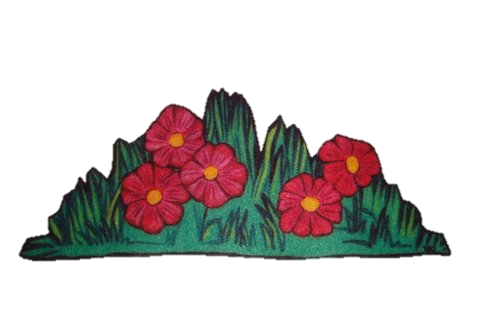 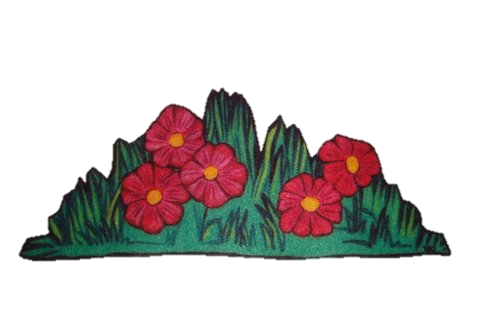 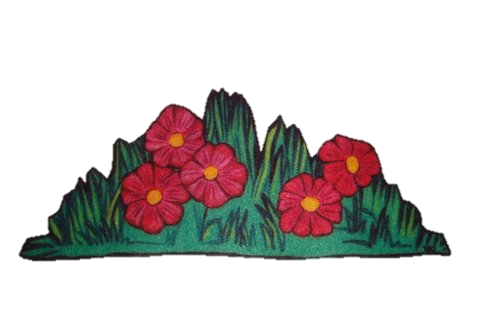 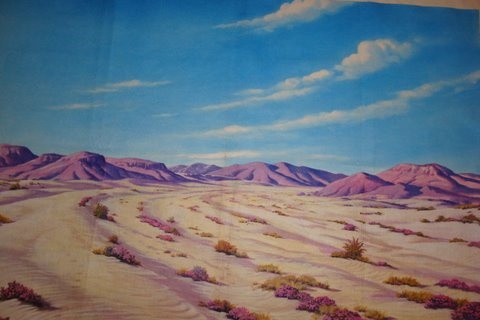 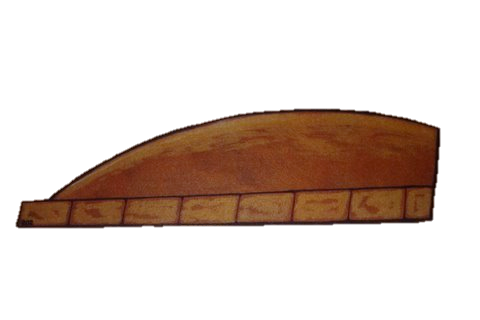 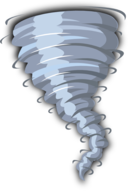 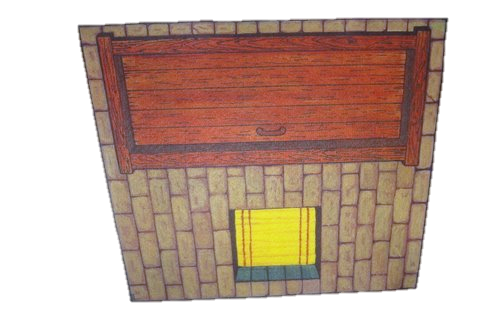 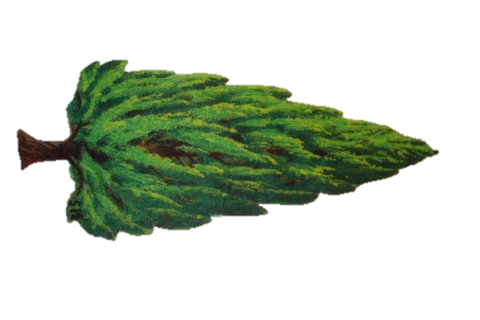 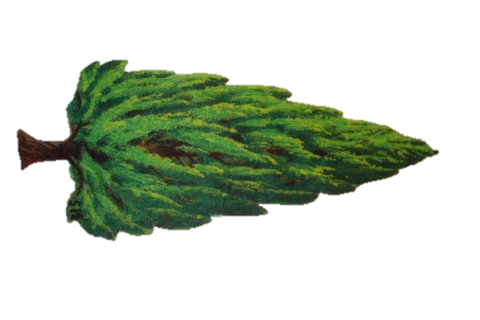 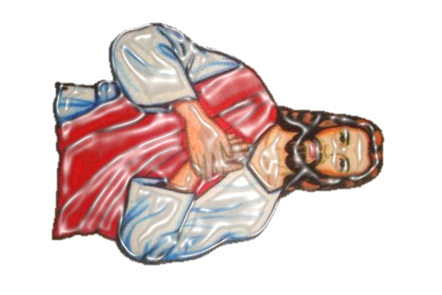 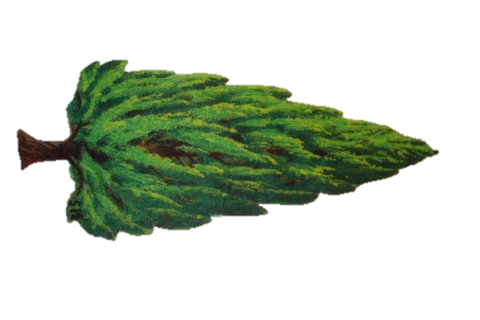 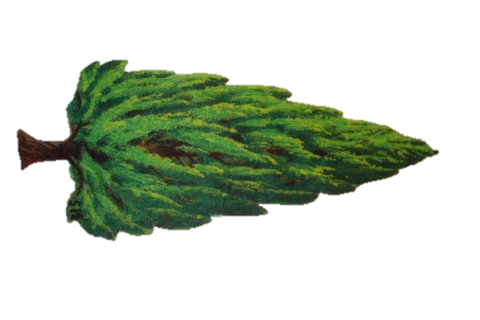 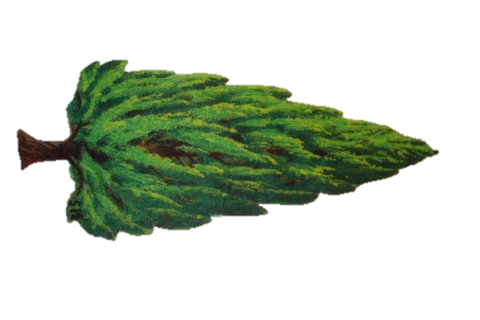 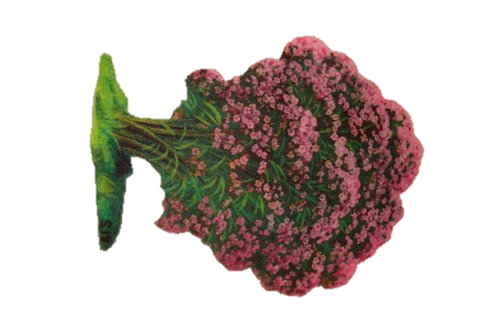 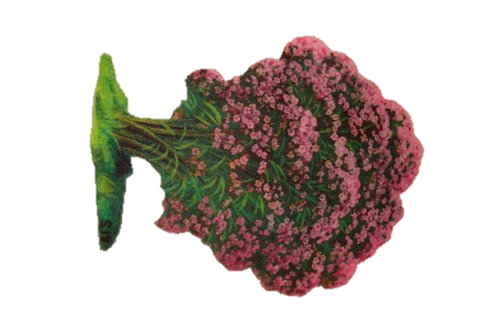 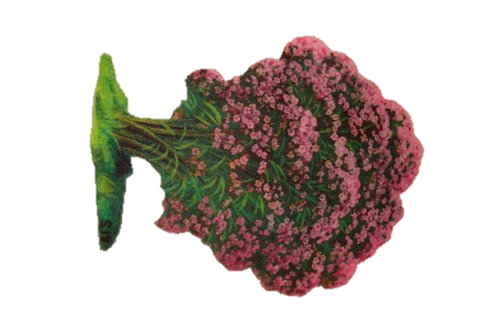 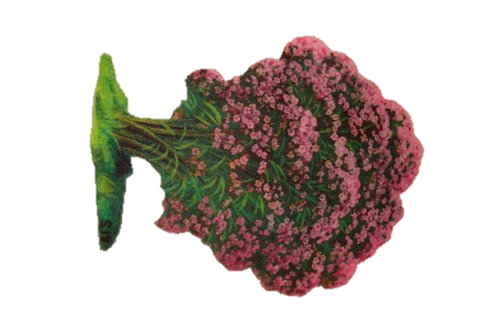 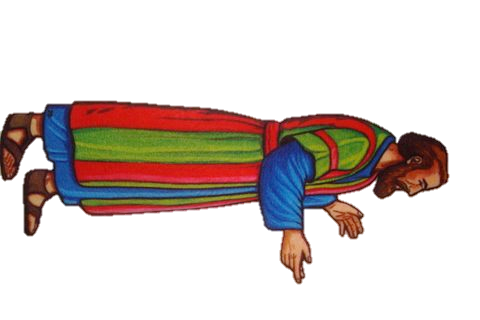 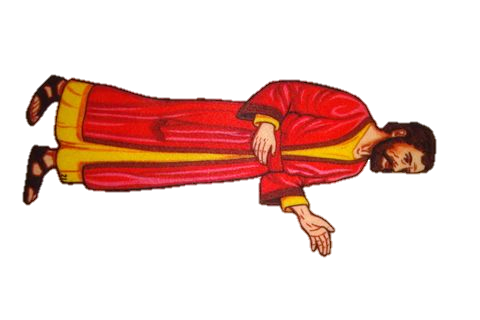 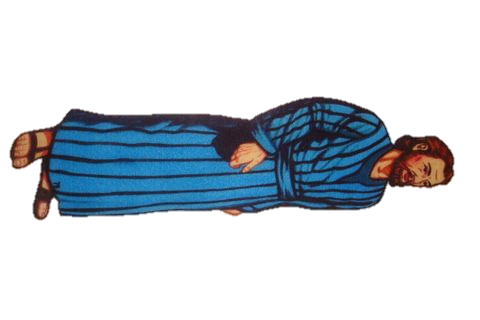 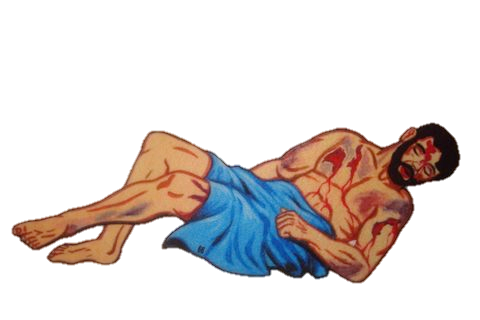 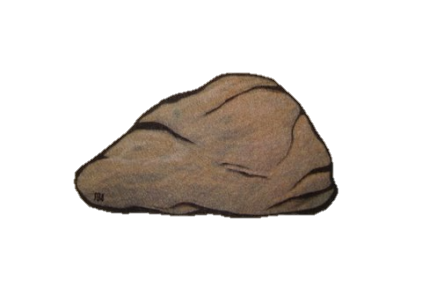 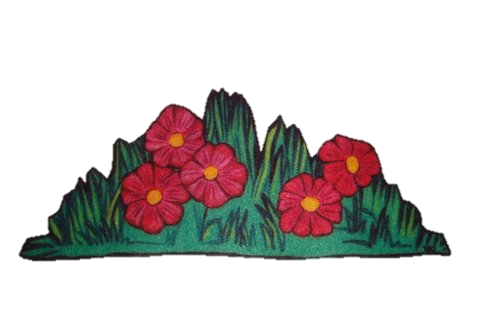 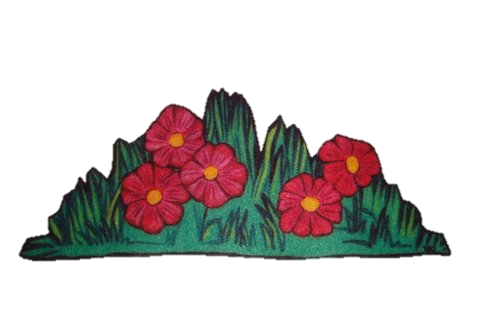 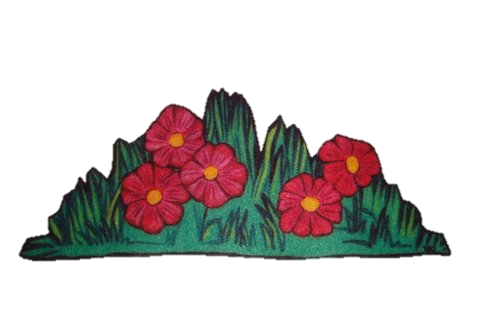 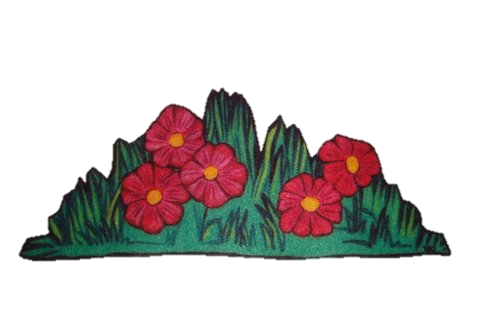 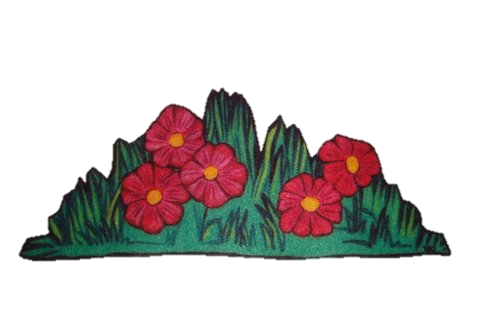 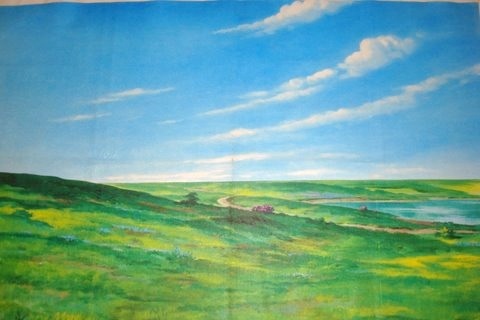 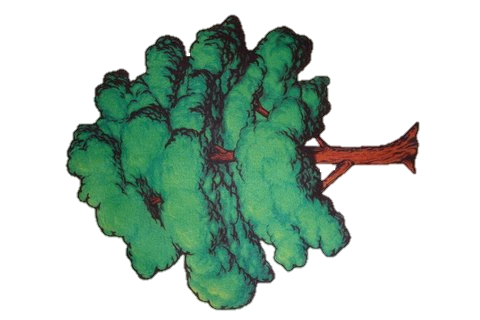 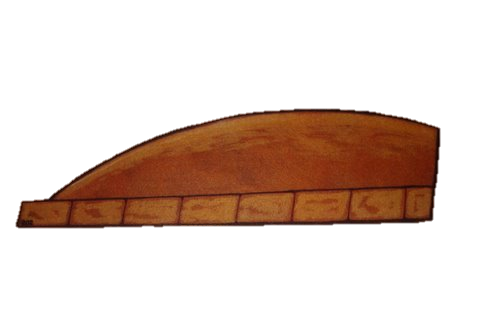 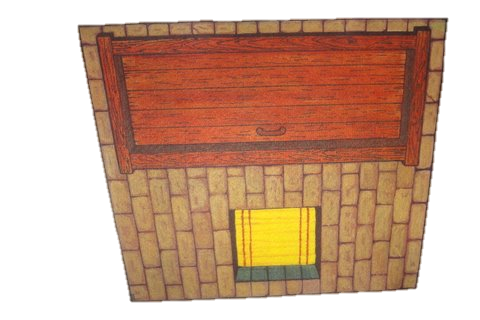 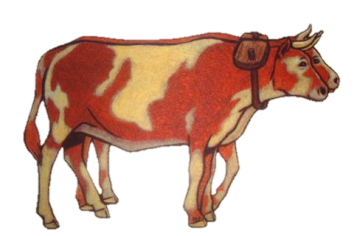 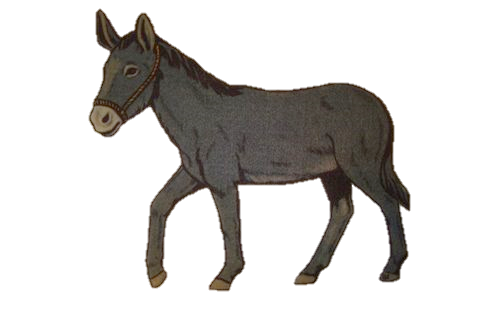 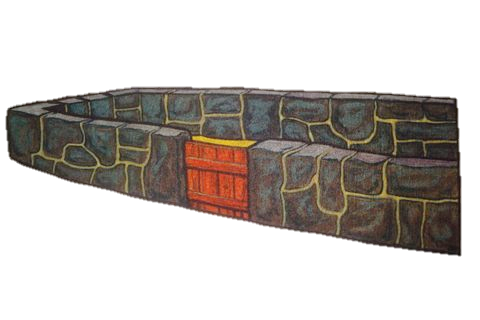 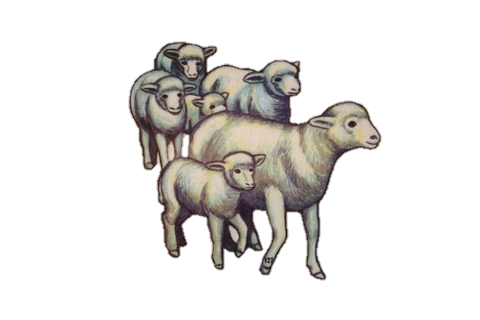 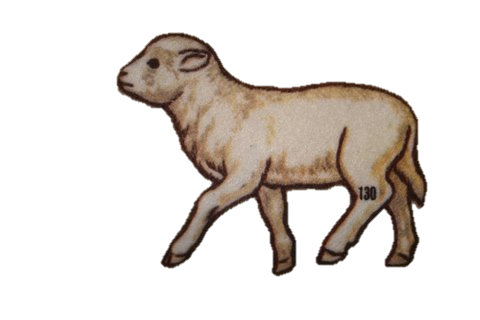 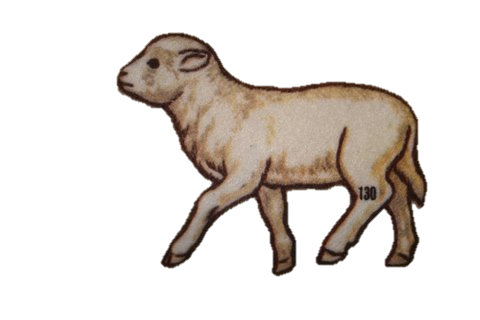 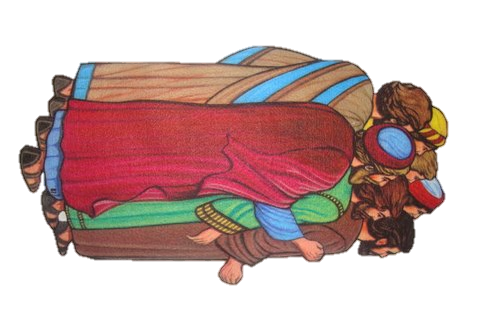 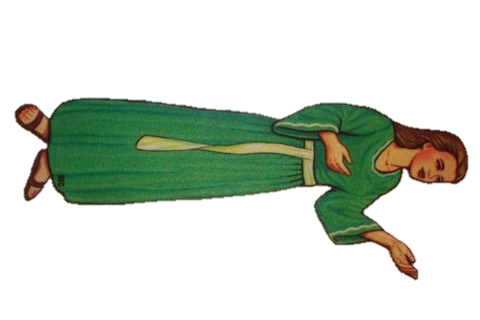 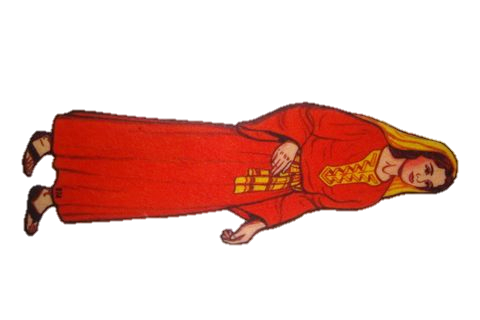 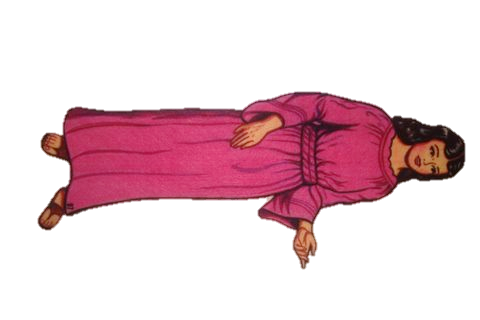 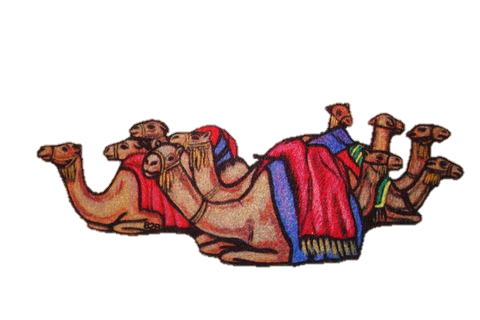 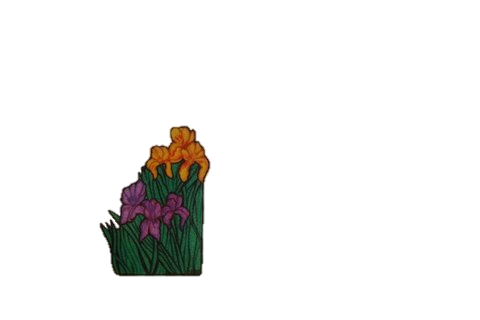 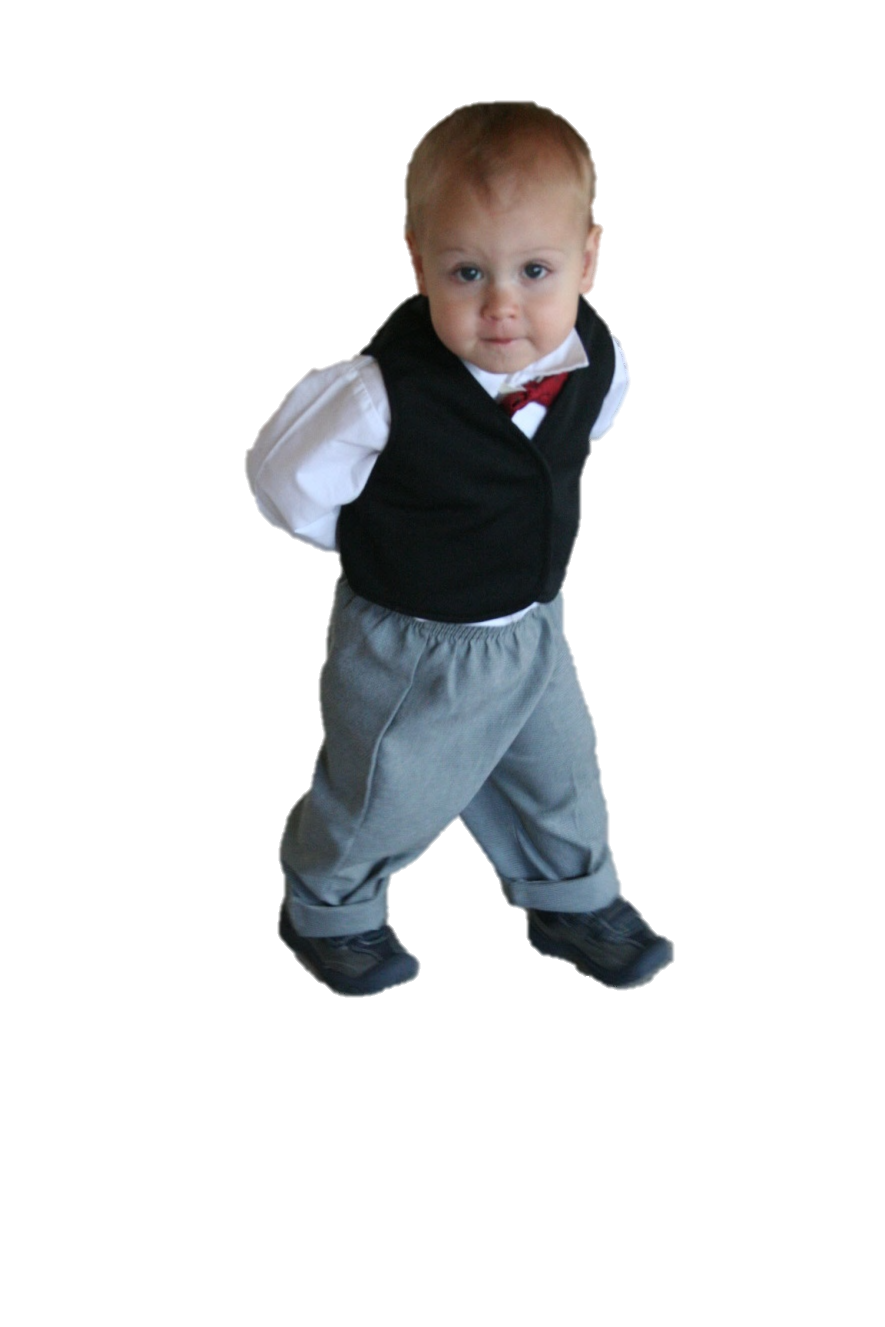 أمثال 3: 5 تَوَكَّلْ عَلَى الرَّبِّ بِكُلِّ قَلْبِكَ، وَعَلَى فَهْمِكَ لاَ تَعْتَمِدْ.